Theia
Zaid Hamed Ibrahim
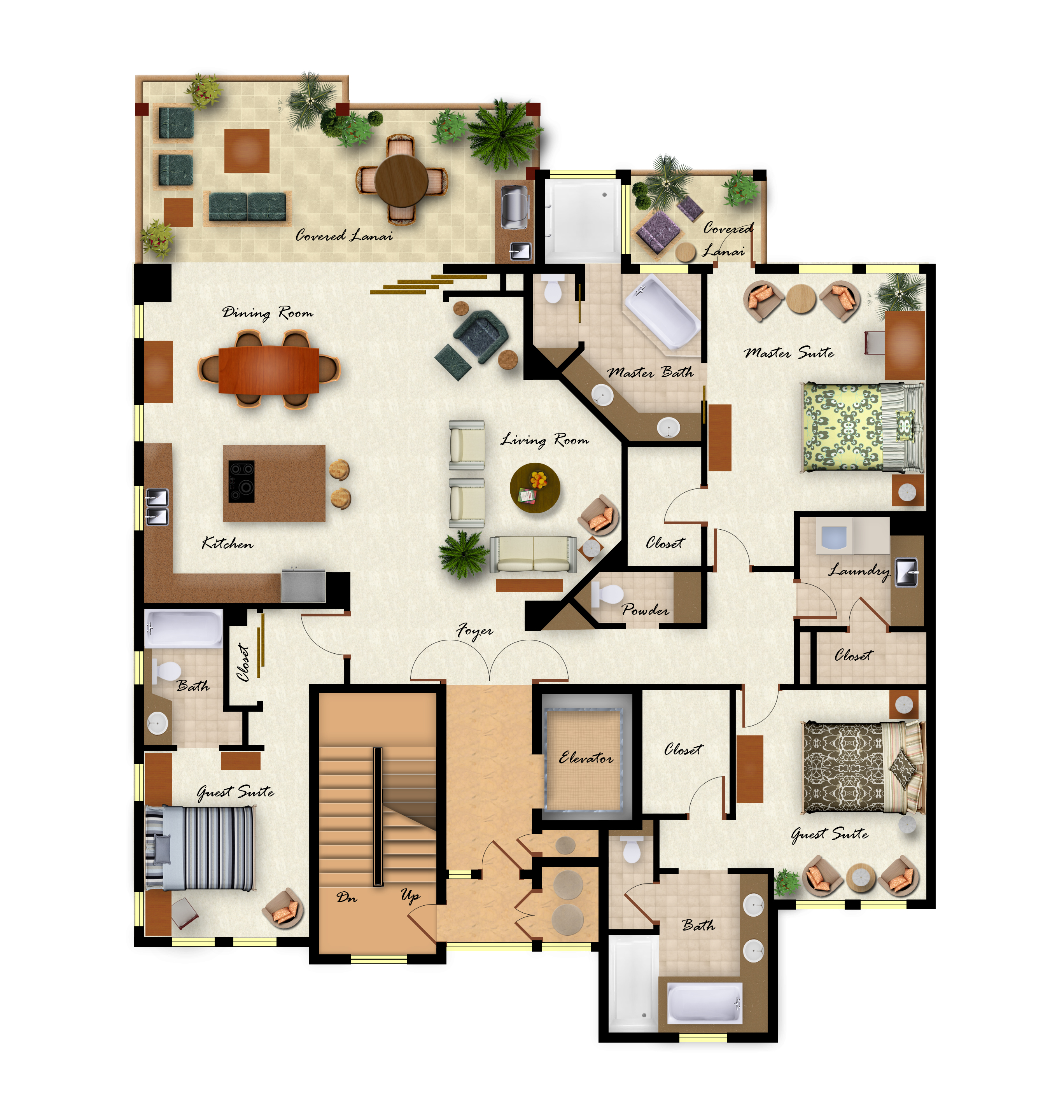 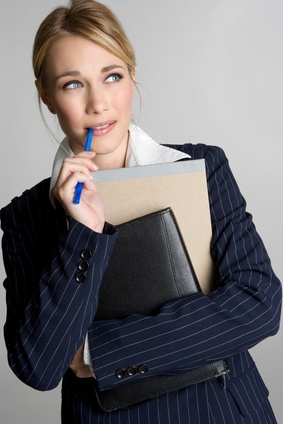 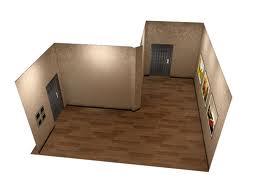 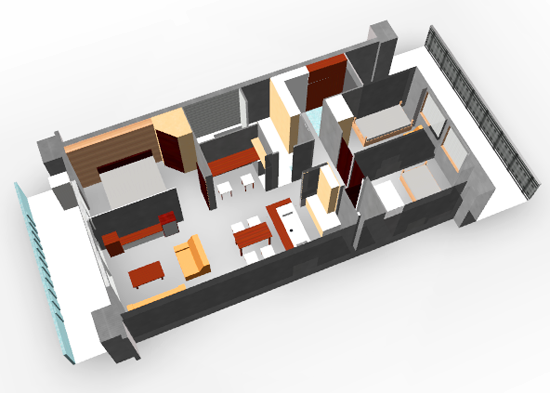 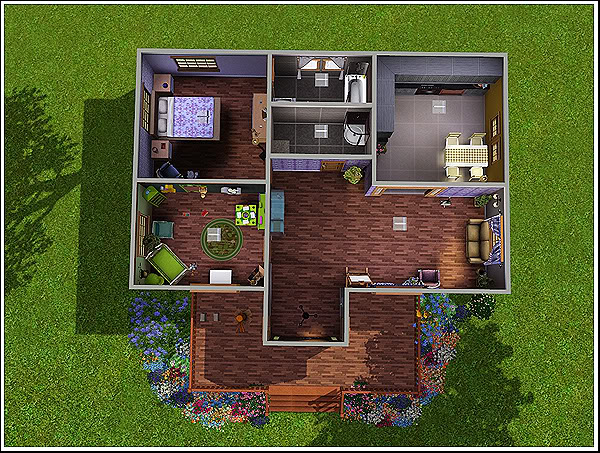 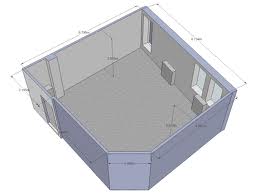 [Speaker Notes: Explaining a scenario in which a designer, Kelly, needs to keep track of events and room layouts.]
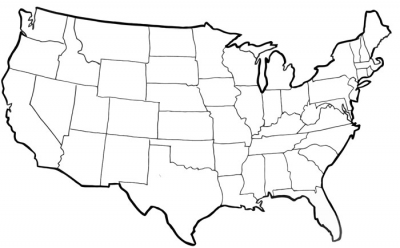 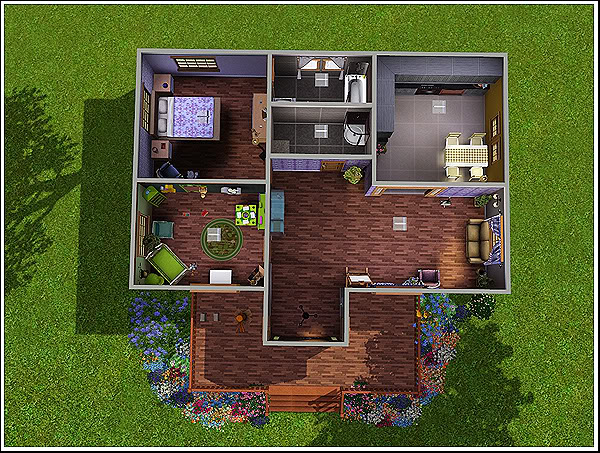 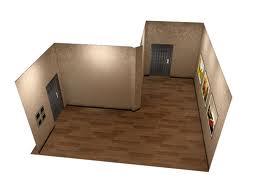 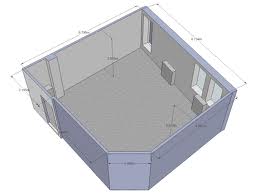 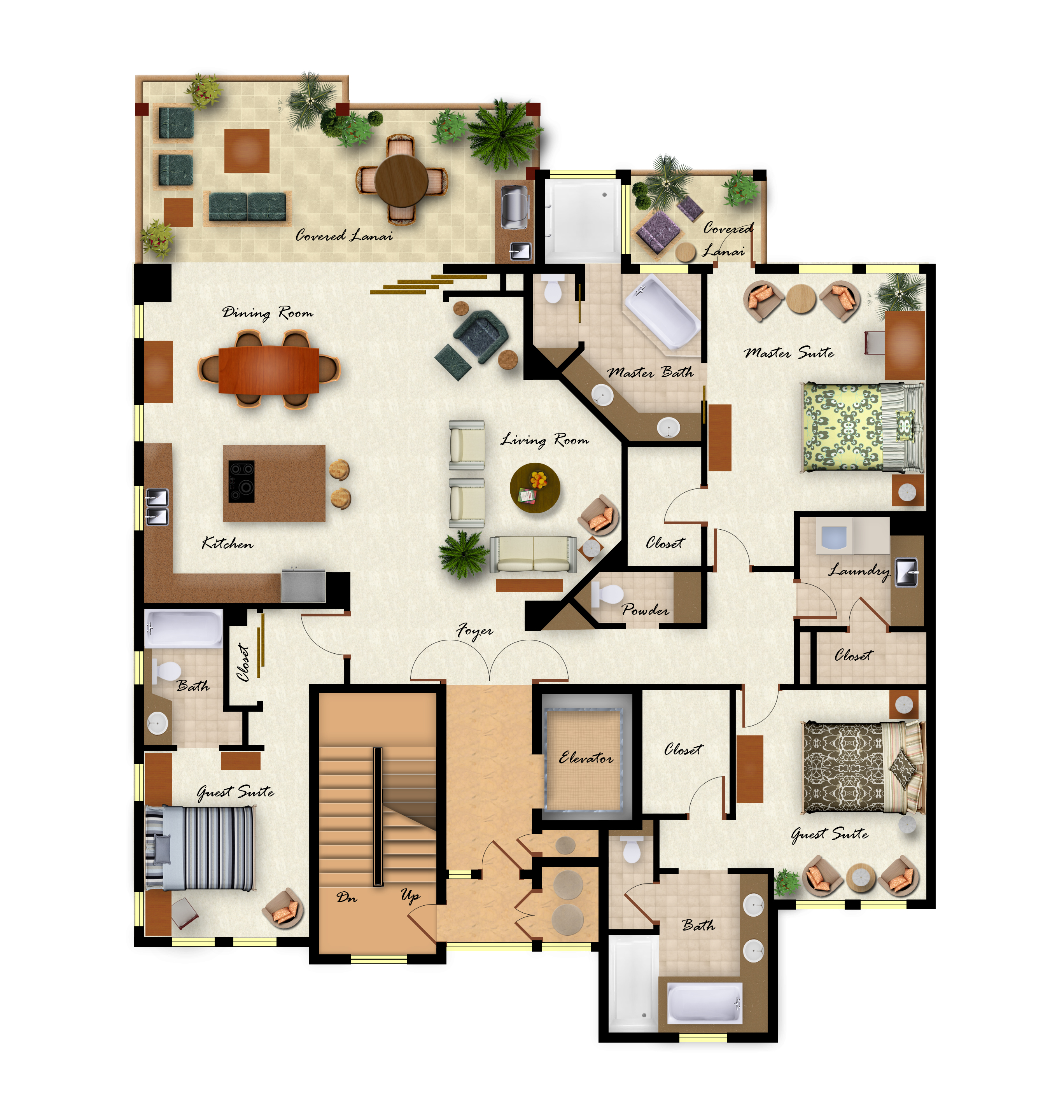 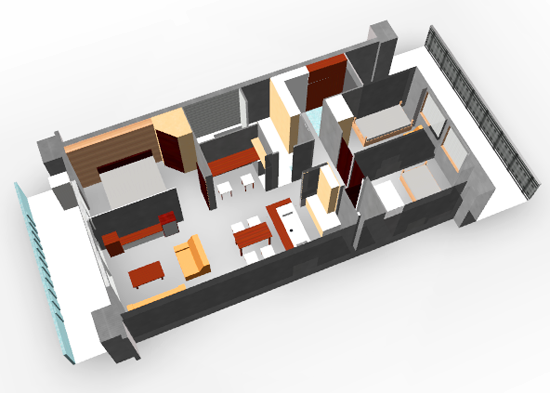 [Speaker Notes: Continuing the explanation. 

The events may be spread around the country and the designer may be unable to physically view all rooms.]
The Problem
How can Kelly keep track of the state of the layout and design of each event?
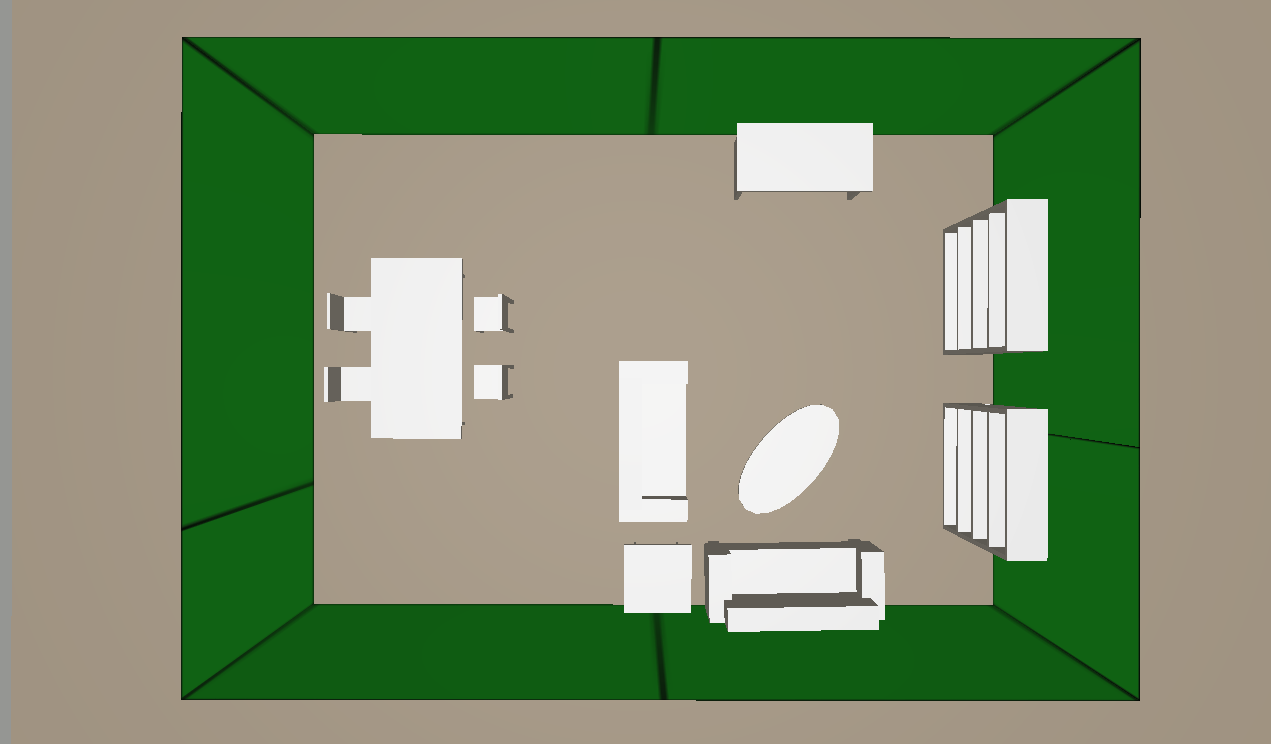 [Speaker Notes: Reiterating the problem and showing a preview image of a room made using Theia

(make this a more attractive room)]
The Solution
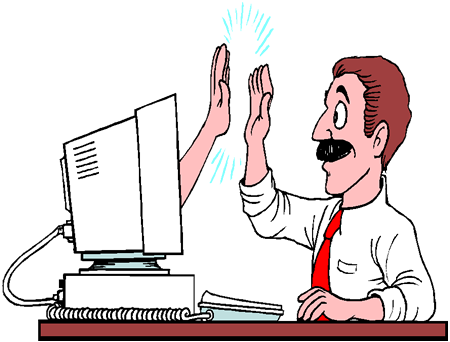 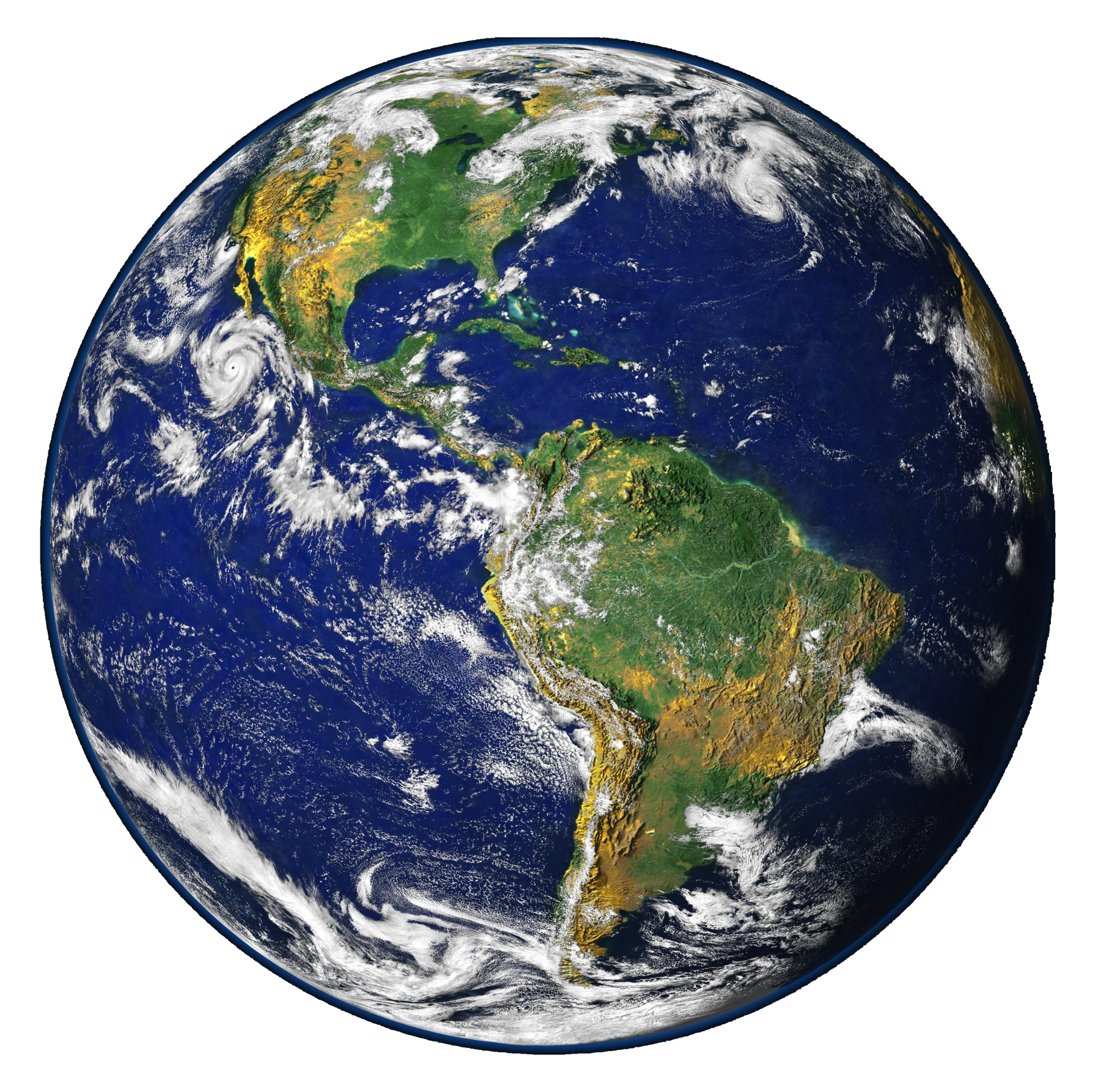 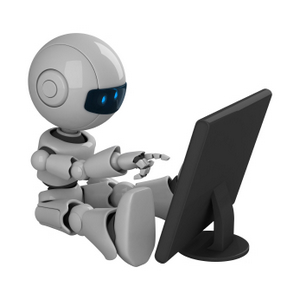 [Speaker Notes: An application that allows you to view the rooms from anywhere.
User-friendly.
Automated, you don’t need to be an architect to design and build a room!

Describing an application that can solve this issue.
Creating a lead-in to Theia.]
Theia
A 3D rendering application used to make and share detailed models of any room you choose.
Walk through any room from anywhere and with ease.
Available for anyone with a smart phone.
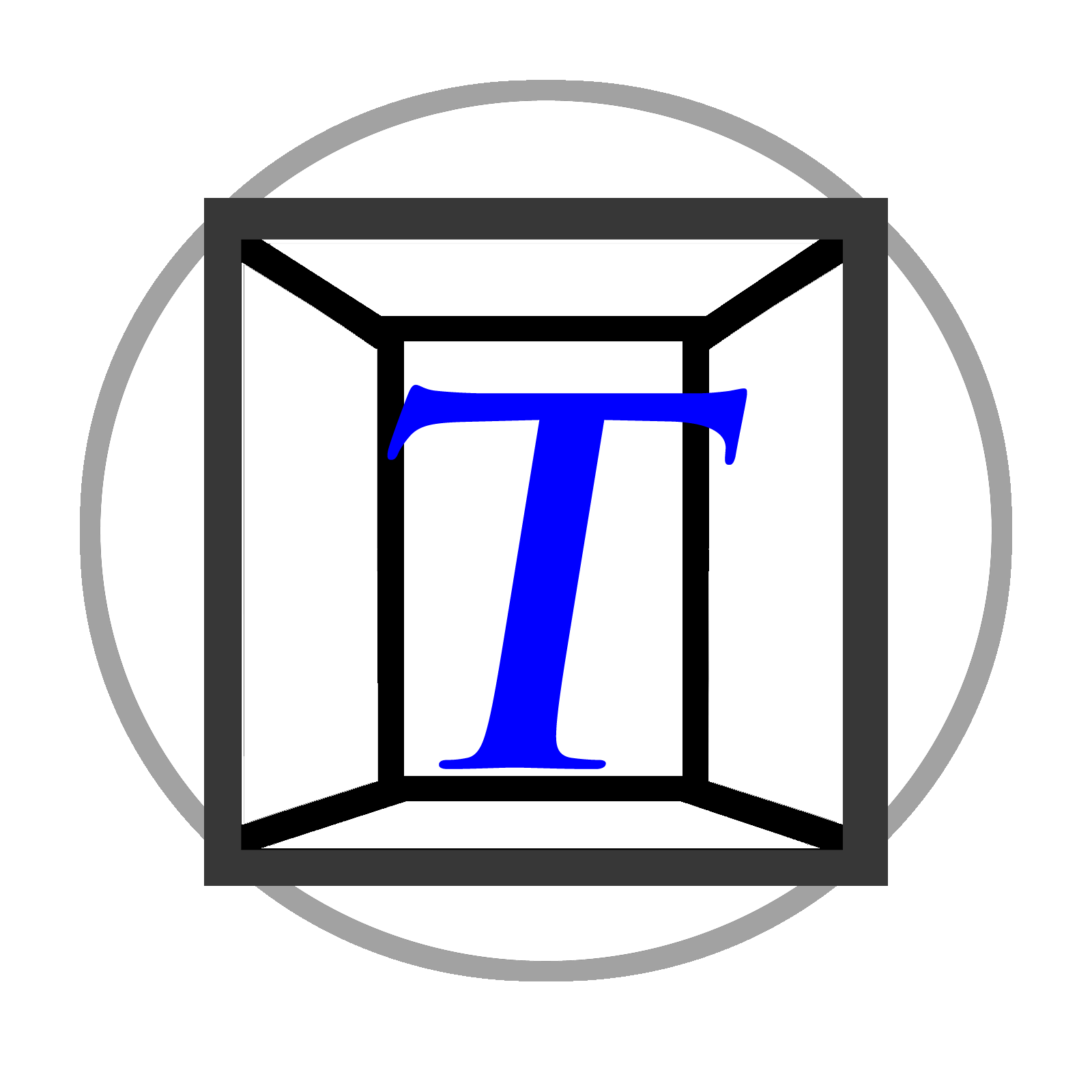 [Speaker Notes: Bringing up Theia and explaining what it is and what it can do.]
What Makes Theia Different
No need for special cameras or complicated software.
Replicates your room exactly how it should be.
Theia is the public’s room building application.
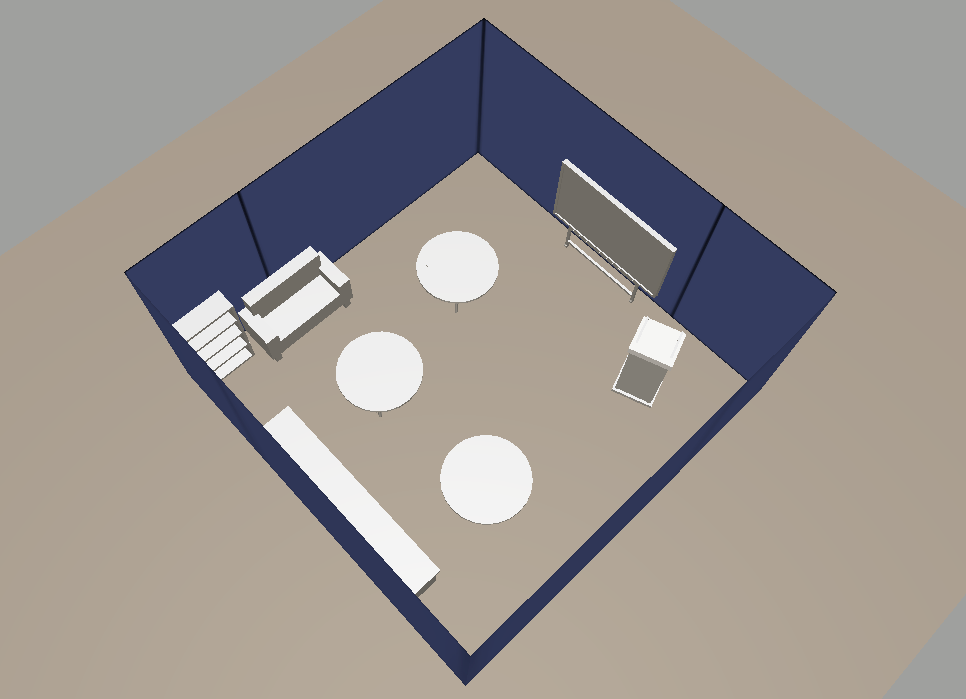 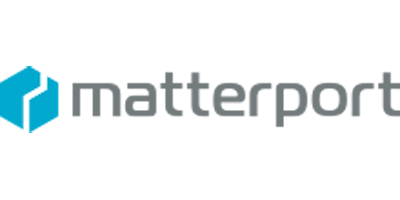 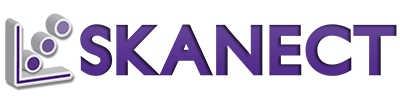 Competing products:
[Speaker Notes: Showing the advantages of Theia and how it is different from other software on the market.

Competing products that use custom cameras]
Components of Theia
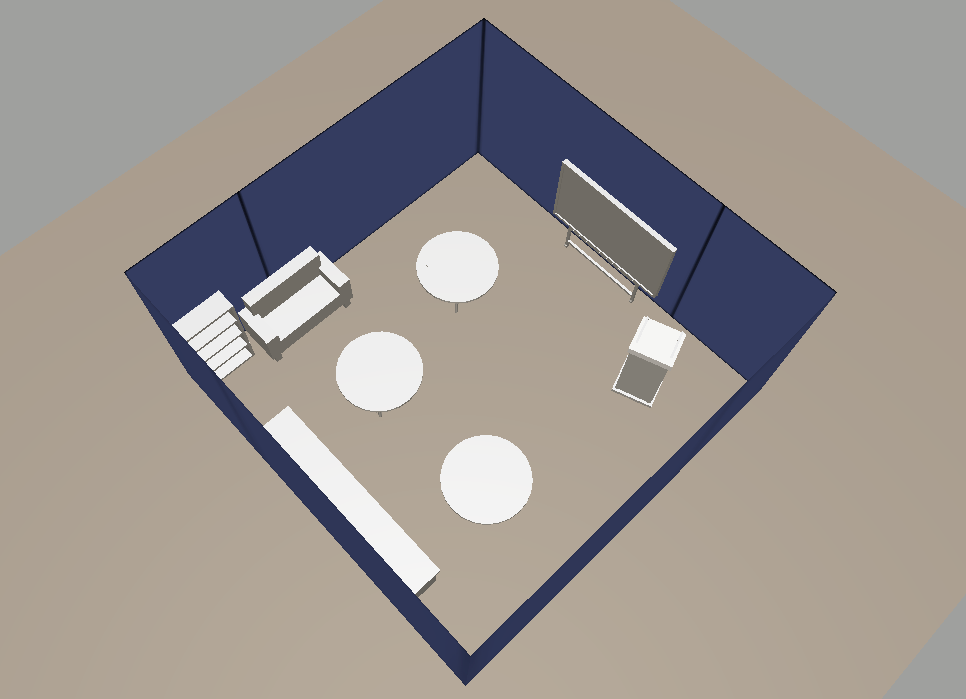 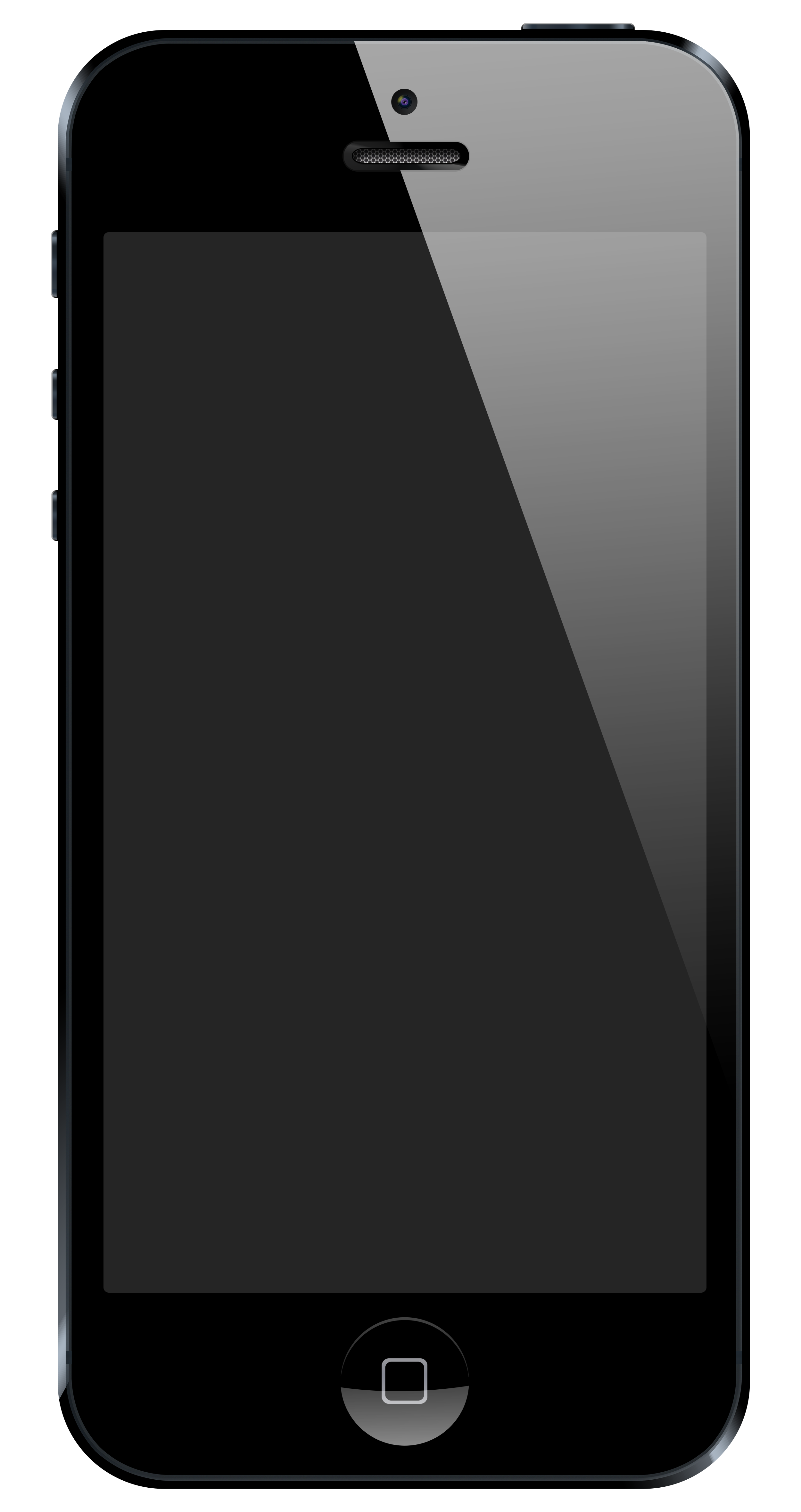 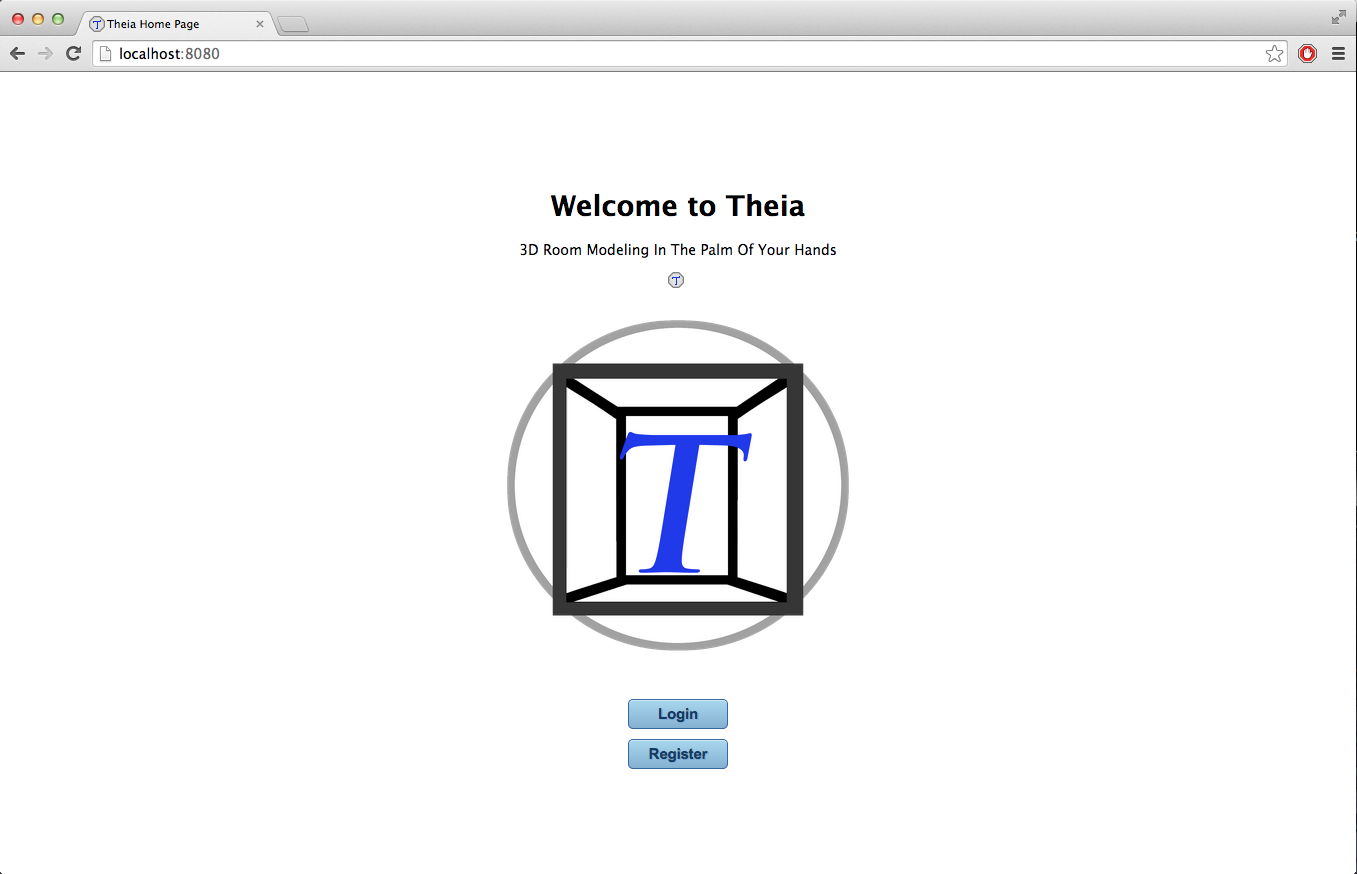 [Speaker Notes: All that's needed for a user is a phone and a browser to build a room!]
Demo
Technical Explanation
Image Scanner
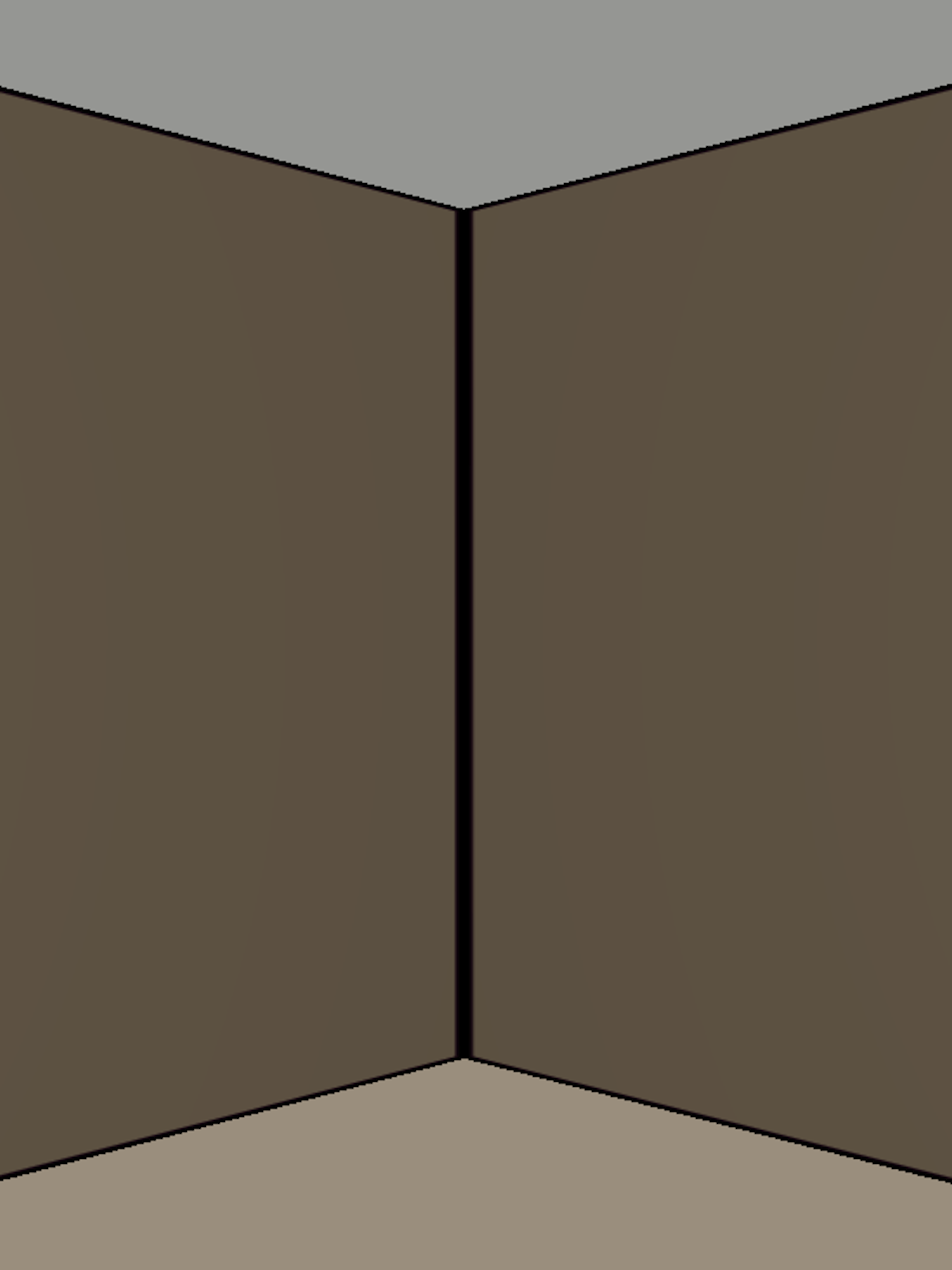 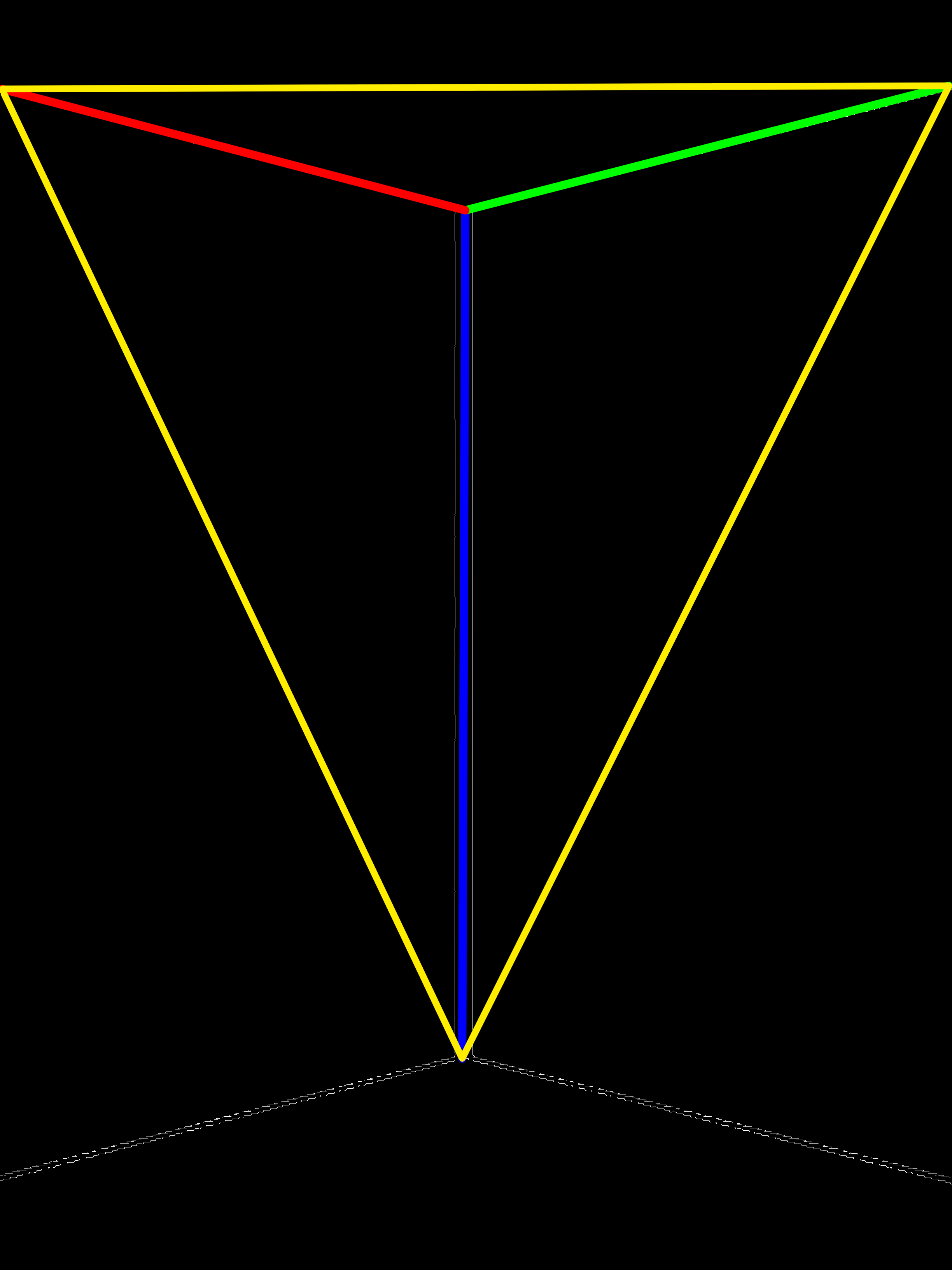 [Speaker Notes: Image processing: scanning images for corners 
Calculating accurate room dimensions.
Minimizing assumptions

Talk about how to take the picture!

Note: Illustrate the technical challenges instead of showing code and explain how I solved that challenge]
Technical Explanation
Room Builder
[Speaker Notes: Room Building: placing corners in correct location based on room data.
Adjusting position when lengths are off
Minimizing assumptions when creating a room.]
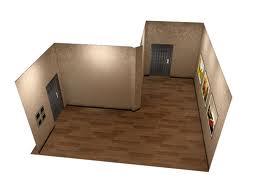 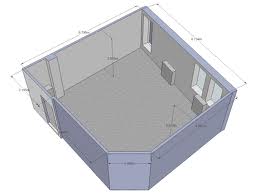 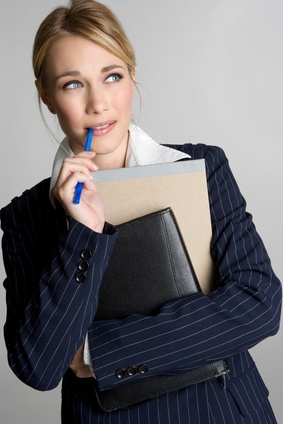 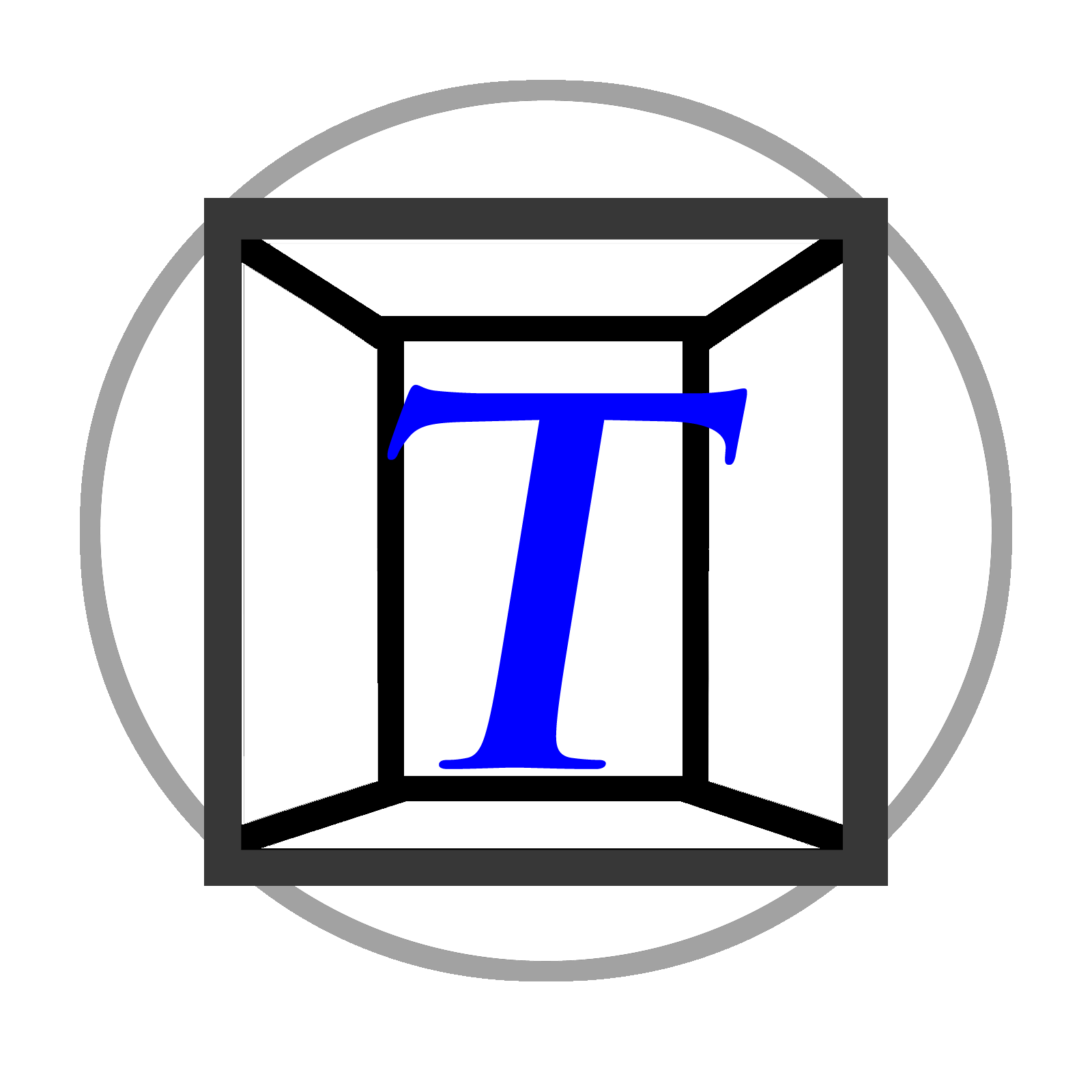 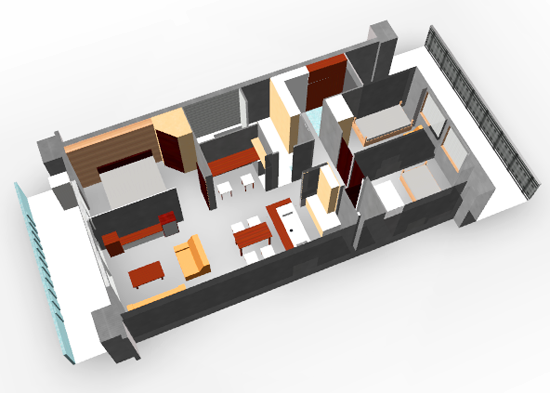 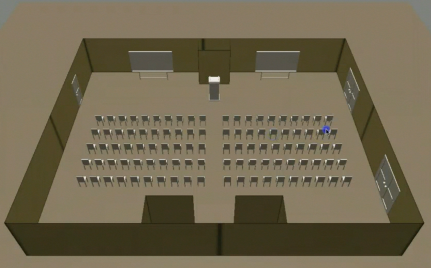 [Speaker Notes: Mention these points!
Theia is a 3D rendering application used to scan images and share detailed models of a room.
Theia allows the user to input objects and design the layout of the selected room.
Theia is the public’s room building application.]